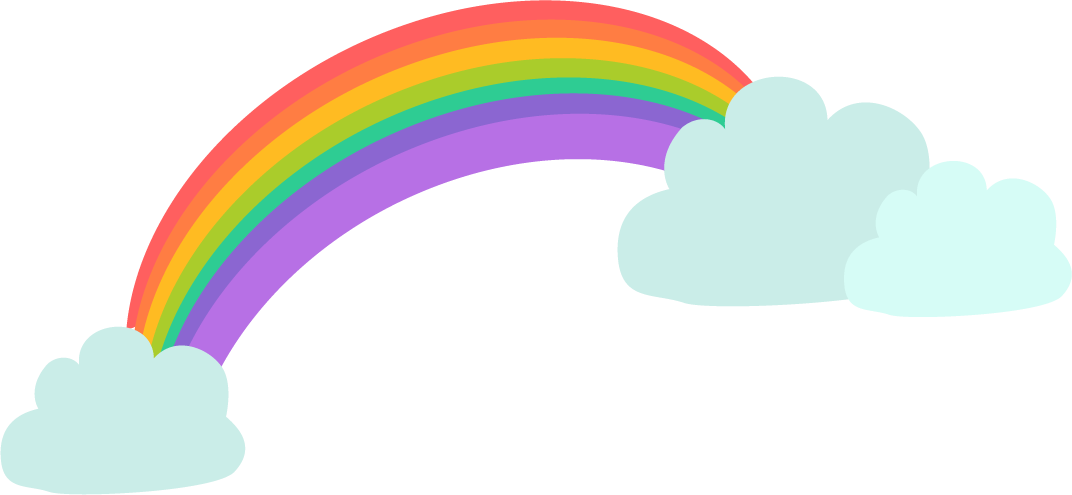 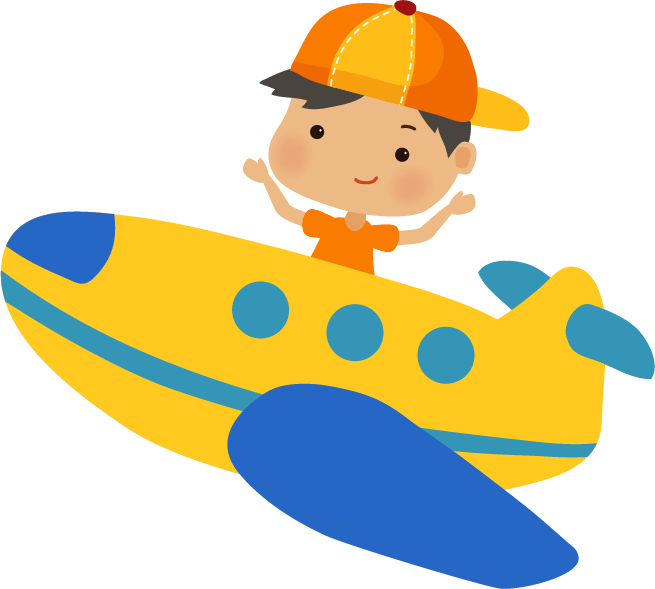 Xin chào các em!
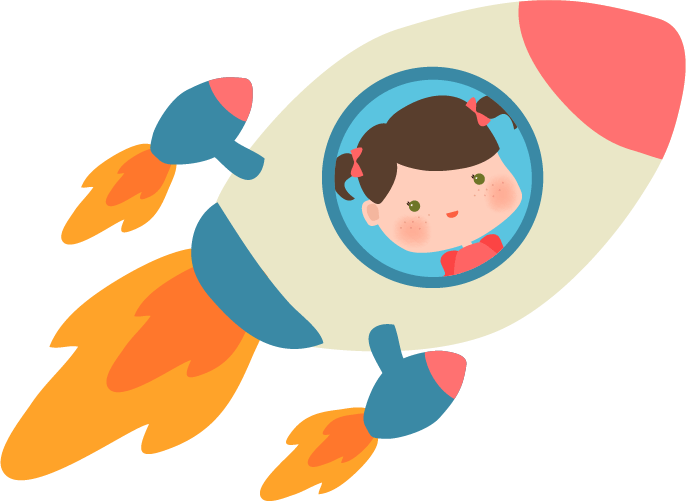 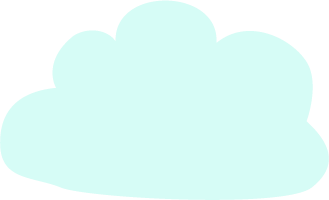 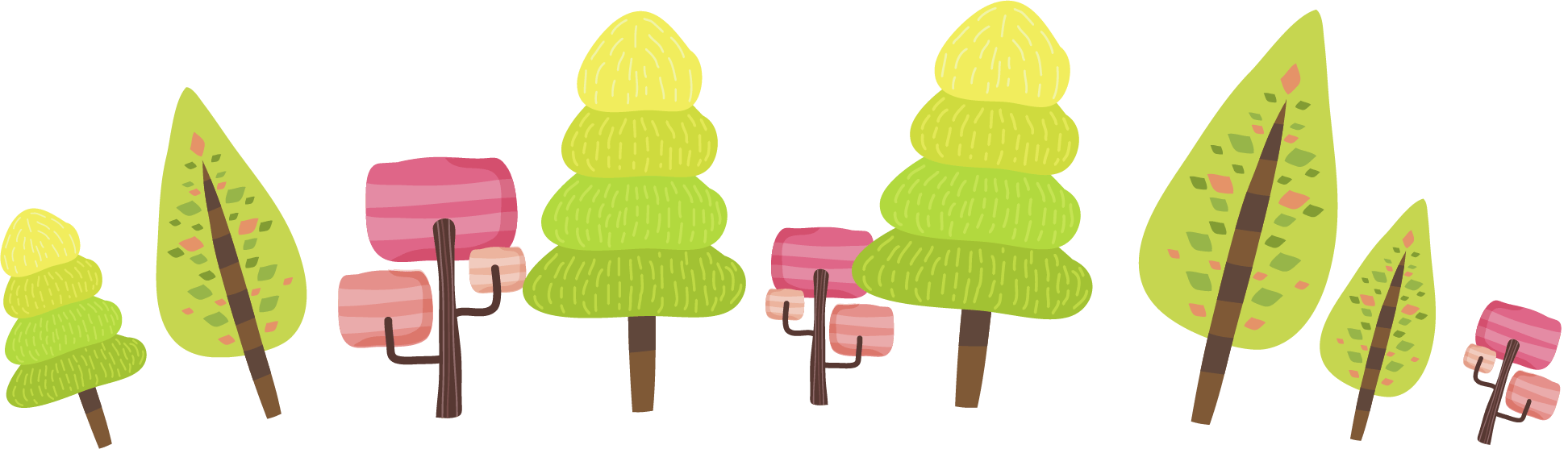 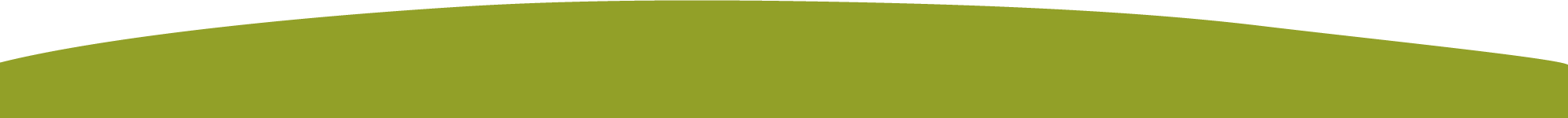 Hoạt động 1: Khởi động
Hoạt động 2.
 Luyện tập
Tập viết
1. Đọc
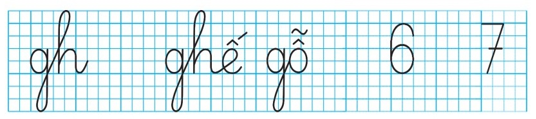 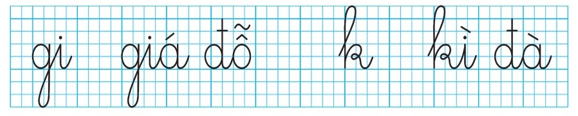 Tập viết
2. Tập tô, tập viết: gh, ghế gỗ
Quan sát, đọc:
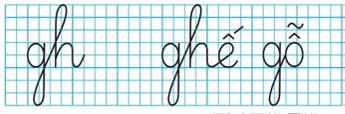 * Giáo viên viết mẫu
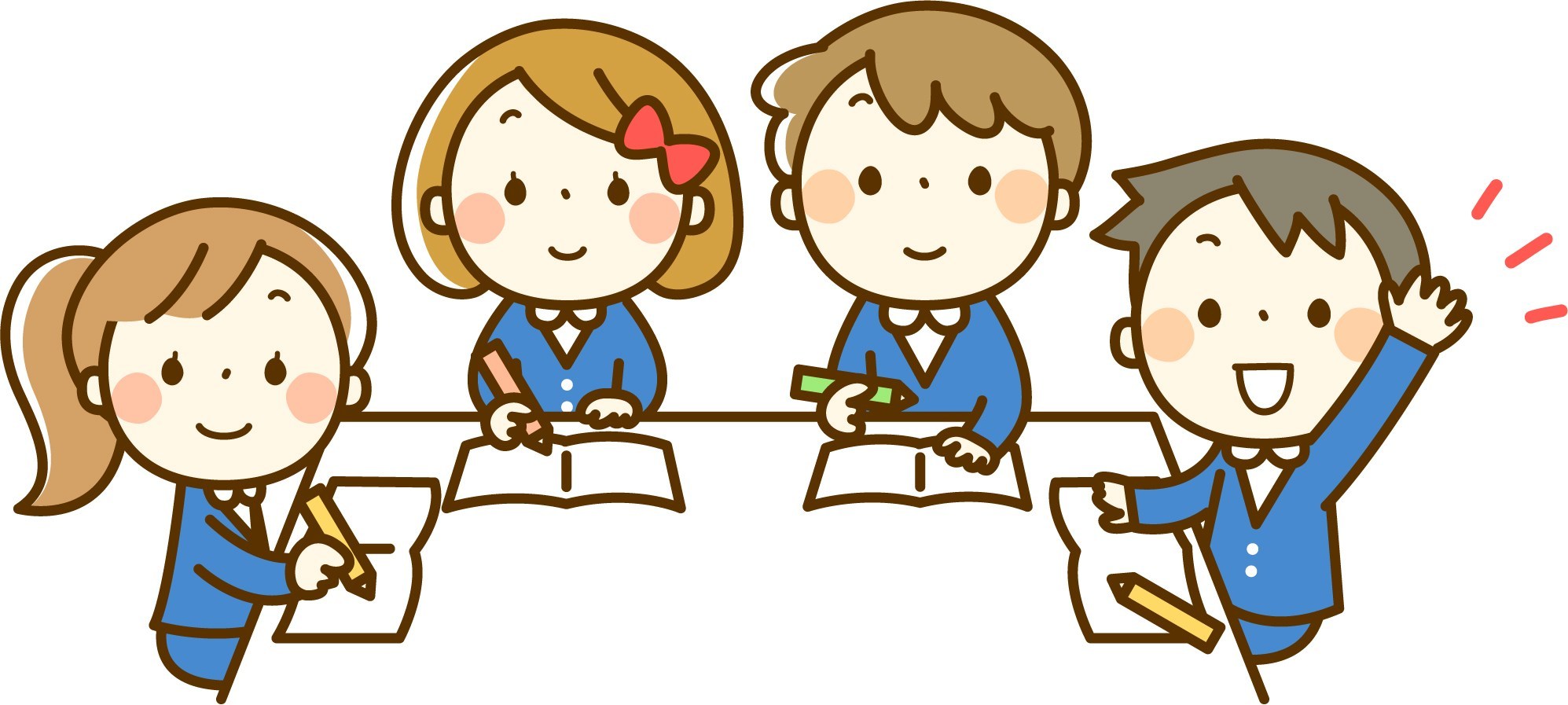 Viết vở
Tập viết
2. Tập tô, tập viết: gi, k, giá đỗ, kì đà
Quan sát, đọc:
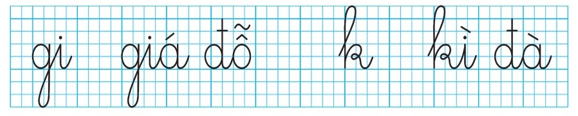 * Giáo viên viết mẫu
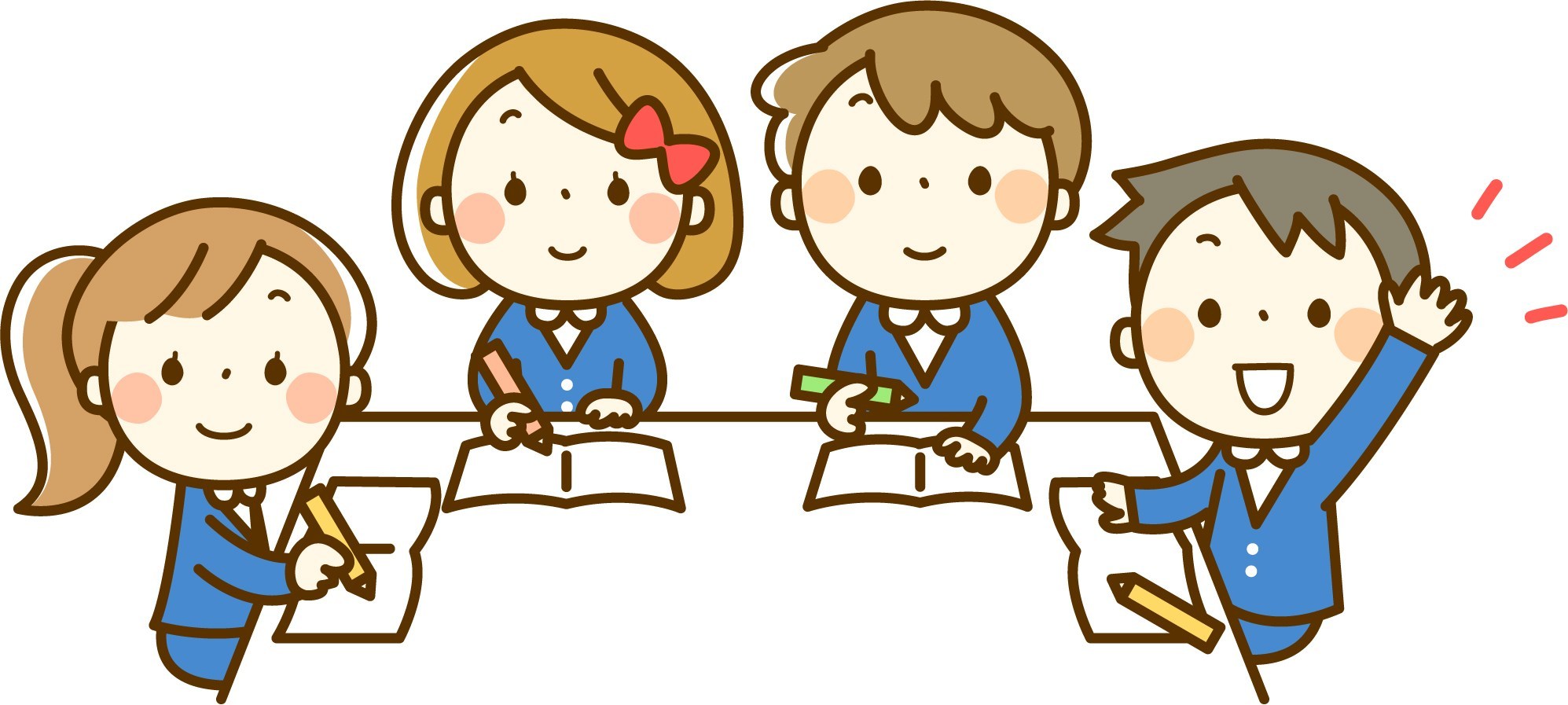 Viết vở
Tập viết
2. Tập tô, tập viết
Quan sát, đọc:
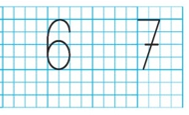 * Giáo viên viết mẫu
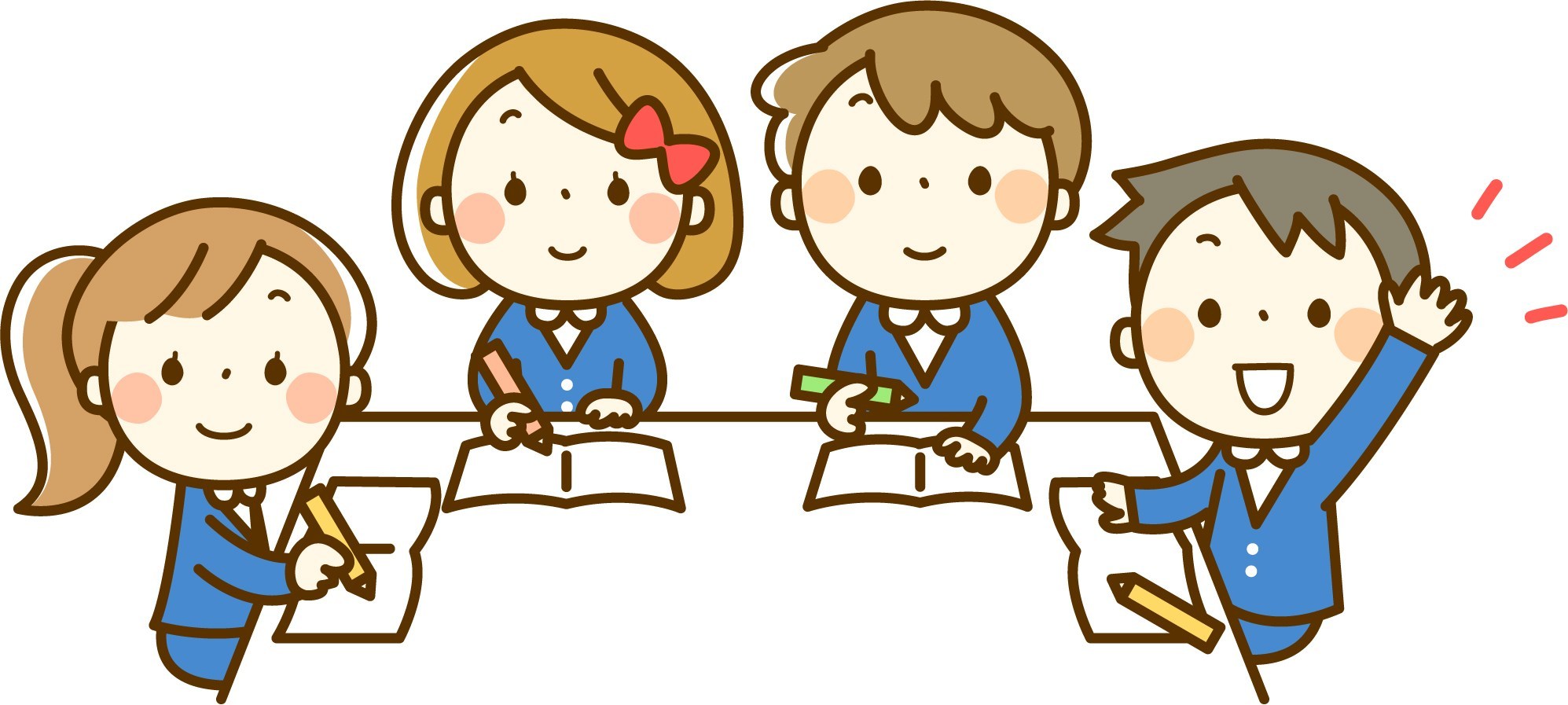 Viết vở
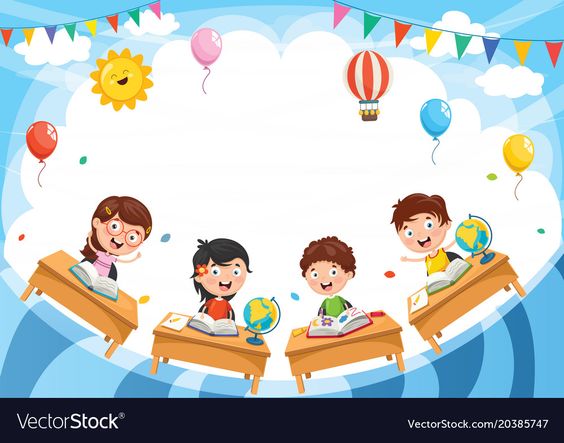 Củng cố ,dặn dò
Tạm biệt và 
hẹn gặp lại!